Einleitung und Eingliederung
Aufgabenstellung / Angaben zur Kalkulation
Grundlagen Baubetrieb

Thema:
„Klausuraufgabe als Übung zur Angebotskalkulation“
1. Rechnungslauf
- notwendige Vorarbeiten
1. Rechnungslauf
- Berechnung der  Herstellkosten
1. Rechnungslauf
- Berechnung  der Angebotssumme
2. Rechnungslauf
- Ermittlung der Einheitspreise
Fragen?Fragen!
Eingliederung der Angebotskalkulation in das Vorlesungsangebot
Baubetriebswirtschafts-lehre – Master 
Lebenszyklusanalyse
Investitionsrechnung
Entscheidungstheorien
Risikomanagment
Marketing
WT
Einleitung und Eingliederung
Betrieb
Nutzung
Baurecht – Master
Vertragsmodelle
Bauverträge BGB
Bauverträge FIDIC
Ingenieurverträge
Rechtsfragen am Fallbeispiel
Aufgabenstellung / Angaben zur Kalkulation
Baubetrieb in der Praxis – Master
Projektsteuerung / Projektmanagement
Qualitätsmangement
Facility Management
Controlling
Baubetriebswirtschafts-lehre – Bachelor 
Wirtschaftsordnung
Unternehmensformen
Rechnungswesen
Bilanz
Versicherungen
1. Rechnungslauf
- notwendige Vorarbeiten
Tunnelbau II – Master 
(wie TB I – Vertiefung)
Baubetrieb – Bachelor
Grundlagen Arbeits-vorbereitung (AV)
Baustelleneinrichtung
Schalungstechniken 
Baugeräte und Baumaschinen
Bauverfahren
Kalkulation
Planung
Beteiligte
1. Rechnungslauf
- Berechnung der  Herstellkosten
HT
Baurecht – Bachelor
Allg. Grundlagen
Einführung privates / öffentliches Baurecht
Bauverträge nach VOB
Bauverträge nach BGB
Bauverträge nach HOAI
1. Rechnungslauf
- Berechnung  der Angebotssumme
Baumanagement – Master
Bauverfahren
Kalkulation
Termin-  / Ablaufplanung
Tunnelbau I – Master
Überblick über Verfahren
Gebirgsverhalten
Klassifizierung
Spritzbetonbauweise
Sicherungsmittel
Sprengvortrieb
2. Rechnungslauf
- Ermittlung der Einheitspreise
Auslandseinsatz – Master 
Bes. Risiken und Chancen
Vertragsformen
Unternehmerformen
Infrastruktur und 
Checklisten Auslandseinsatz
Errich-
tung
Fragen?Fragen!
Pflichtveranstaltungen
Wahlveranstaltung im Masterstudium
HT
Eingliederung der Angebotskalkulation in das Vorlesungsangebot
Baubetrieb 1 – Das Wissensfundament
Grundlagen über den baubetrieblichen Projektablauf
Baustelleneinrichtung
Baugeräte und Baumaschinen
Bauverfahrenstechnik
Bauverfahren
Kalkulation
Termin- und Ablaufplanung
Baurecht
Übersicht
Bauverträge nach der VOB
Bauverträge nach dem BGB
Ingenieurverträge nach der HOAI
Bachelor
Baubetriebswirtschaft
Volkswirtschaft / Betriebswirtschaft
Unternehmensformen
Rechnungswesen / Bilanz
Versicherungen im Bauwesen
Herbsttrimester
Bachelorarbeit
Frühjahrstrimester
Bau-
beteiligte
Planung
Errichtung
Betrieb und
Nutzung
Master
Baubetriebswirtschaft
Baubetriebswirtschaft
Lebenszyklusbetrachtungen
Investitionsrechnung
Entscheidungstheorien
Risikomanagement
Marketing
Portfoliomanagement
Bau-
management
Bauverfahren
Kalkulation
Termin- und Ablaufplanung
Auslandseinsatz -
Bauen im Ausland
Bereich Privatwirtschaft
Bes. Risiken/Chancen
Vertragsformen
Unternehmensformen
Bereich Bundeswehr
Infrastruktur und
Checklisten im Auslandseinsatz
Tunnelbau I
Überblick über Verfahren
Gebirgs-verhalten / Klassifizierung
Spritzbetonbau-weise/NATM
Sicherungsmittel
Sprengvortrieb
Baubetrieb in der Praxis
Projektmanagement/Projektsteuerung
Qualitätsmanagement/ Mängelmanagement
Controlling
Baurecht
Vertragsmodelle
Bauverträge BGB
Bauverträge FIDIC
Ingenieurverträge nach HOAI
Rechtsfragen am Fallbeispiel: Sicht GU, NU, AG, Nutzer
Herbst-
trimester
Winter-
trimester
Tunnelbau II
Überblick über Verfahren
Gebirgsverhalten/         Klassifizierung
Spritzbetonbau-weise
Masterarbeit
Frühjahrstrimester
Aufgabenstellung
Vorbemerkung:

Es wird darum gebeten, diese Lösung nicht an andere Jahrgänge weiterzureichen oder zu verteilen! 

Es wird ferner keine Musterlösung zu dieser Aufgabe herausgegeben, sondern nur diese Vorlesung gehalten!

Im Fall von Rückfragen bitte in die Sprechstunden kommen!
Einleitung und Eingliederung
Einleitung und Eingliederung
Aufgabenstellung / Angaben zur Kalkulation
1. Rechnungslauf
- notwendige Vorarbeiten
1. Rechnungslauf
- Berechnung der  Herstellkosten
1. Rechnungslauf
- Berechnung  der Angebotssumme
2. Rechnungslauf
- Ermittlung der Einheitspreise
Fragen?Fragen!
Aufgabenstellung
Aufgabenstellung

Sie sind der Bauunternehmer Züblus und wollen für ein öffentlich ausgeschriebenes Bauvorhaben ein Angebot abgeben. Dieses Bau-vorhaben sieht vor, eine Schall-Sichtschutz-Mauer entlang einer Straße zu errichten. Sie führen alle Arbeiten im eigenen Betrieb aus, außer den Stahlbauarbeiten, welche auf die Mauer von einem Sub- unternehmer aufgesetzten werden. Die Betonstützen kommen als Fertigteile auf die Baustelle.

Gesucht ist:
nur die Angebotssumme für die Sichtschutzmauer
die Einheitspreise zu den ausgeschriebenen Positionen und ein komplett ausgefülltes Leistungsverzeichnis.
Einleitung und Eingliederung
Einleitung und Eingliederung
Aufgabenstellung / Angaben zur Kalkulation
1. Rechnungslauf
- notwendige Vorarbeiten
1. Rechnungslauf
- Berechnung der  Herstellkosten
1. Rechnungslauf
- Berechnung  der Angebotssumme
2. Rechnungslauf
- Ermittlung der Einheitspreise
Fragen?Fragen!
Aufgabenstellung
Ausschreibung / Leistungsverzeichnis für das Bauvorhaben XY











Der Gesamtpreis ohne Mehrwertsteuer ergibt sich zu: ________,- €
Einleitung und Eingliederung
Einleitung und Eingliederung
Aufgabenstellung / Angaben zur Kalkulation
?
1. Rechnungslauf
- notwendige Vorarbeiten
1. Rechnungslauf
- Berechnung der  Herstellkosten
1. Rechnungslauf
- Berechnung  der Angebotssumme
2. Rechnungslauf
- Ermittlung der Einheitspreise
Fragen?Fragen!
Aufgabenstellung
Ausschreibung - Darstellung des Bauvorhabens
Einleitung und Eingliederung
Stahl-Aufbau bei Subunternehmer
Schallschutzmauer /
Sichtschutzmauer:
Höhe: 4,0 m/4,2 m
Länge: 300 m
Aufgabenstellung / Angaben zur Kalkulation
Betonstützen als Fertigteile, die 
ins Ortbeton-Fundament einge-
stellt werden (LStütze = 4,6 m).
1. Rechnungslauf
- notwendige Vorarbeiten
Mauerwerk
1. Rechnungslauf
- Berechnung der  Herstellkosten
Ortbeton-Fundament
Bewehrungsgehalt:
80 kg/m3
4,0 m
4,2 m
Schalungshöhe: 0,65 m
1. Rechnungslauf
- Berechnung  der Angebotssumme
0,2 m
2. Rechnungslauf
- Ermittlung der Einheitspreise
0,9 m
0,6 m
1,5 m
Nicht 
maßstabs-
gerecht!
Fragen?Fragen!
Sauberkeitsschicht: 
2,0 x 0,1 m
2,5 m
3,2 m
Aufgabenstellung
Ausschreibung - Darstellung des Bauvorhabens (ohne Darstellung des Stahlbaus)
Einleitung und Eingliederung
Aufgabenstellung / Angaben zur Kalkulation
Betonstütze 0,4 x 0,4 m
(als Fertigteile)
Mauer aus Ziegelsteinen  2,6 x 0,3 m
1. Rechnungslauf
- notwendige Vorarbeiten
1. Rechnungslauf
- Berechnung der  Herstellkosten
4,2 m
4,0 m
1. Rechnungslauf
- Berechnung  der Angebotssumme
2. Rechnungslauf
- Ermittlung der Einheitspreise
Fundament 1,5 x 0,6 m
3,0 m
Fragen?Fragen!
Mauerlänge: 240 m
Aufgabenstellung
Angaben zur Kalkulation

Massen: 	siehe Leistungsverzeichnis und Skizzen

Kostenansätze für Materialien und NU (alles frei Baustelle geliefert):
Magerbeton Sauberkeitsschicht:	67,-	Euro/m3
Schalung:	8,-	Euro/m2
Bewehrung (gebogen): 	800,-	Euro/ton
Beton:	100,-	Euro/m3 	
Stahlstützen:	240,-	Euro/Stk
Mauerwerk:	20,-	Euro/m2 (zzgl. 7,5% Bruch)
Mörtel:	0,10 	Euro/l und 30 l/m2 Mauer 
Stahlbau (bei NU)	1.650,- 	Euro/ton
Einleitung und Eingliederung
Einleitung und Eingliederung
Aufgabenstellung / Angaben zur Kalkulation
1. Rechnungslauf
- notwendige Vorarbeiten
1. Rechnungslauf
- Berechnung der  Herstellkosten
1. Rechnungslauf
- Berechnung  der Angebotssumme
2. Rechnungslauf
- Ermittlung der Einheitspreise
Fragen?Fragen!
Aufgabenstellung
Angaben zum Kostenansatz „Baggerlader“ 

Motorleistung:	60 kW 
Löffelinhalt:	1,0 m3
Mittlerer Neuwert:	77.700,- Euro
Nutzungsjahre:	4 Jahre
Vorhaltemonate:	35 Monate
kalkulatorischer Zinssatz:	6,5%/Jahr
Reparaturkosten-Satz:	2,7%/Monat	(vom Neuwert)
Sozialzuschlag (SZ):	103%
Betriebsstoffkosten: 	0,12 l/(kWxStd) und 1,10 €/l 
Betriebszeit: 	8 Std/Tag bei 75% Auslastung 

Die Kosten des Baggerladers sollen für die Zeit des Aushubs in der Position Aushub verrechnet werden. Für die restliche Bauzeit soll der Baggerlader unter den Gemeinkosten erfasst werden.
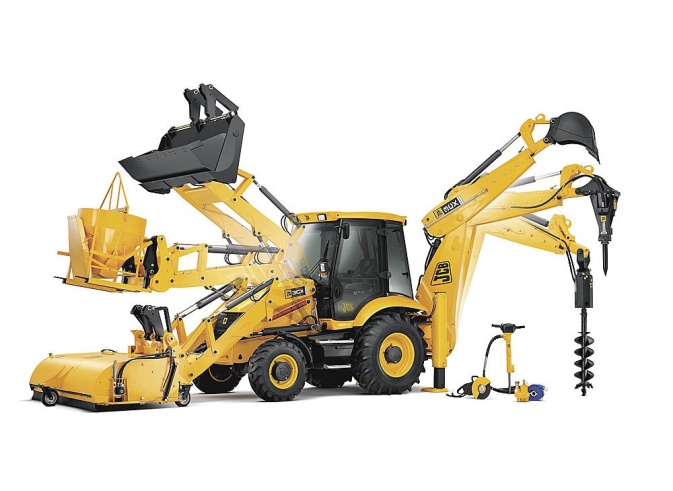 Einleitung und Eingliederung
Einleitung und Eingliederung
Aufgabenstellung / Angaben zur Kalkulation
1. Rechnungslauf
- notwendige Vorarbeiten
1. Rechnungslauf
- Berechnung der  Herstellkosten
1. Rechnungslauf
- Berechnung  der Angebotssumme
2. Rechnungslauf
- Ermittlung der Einheitspreise
Fragen?Fragen!
Aufgabenstellung
Angaben zum Kostenansatz „Rough-Terrain-Kran“













Die Auswahl des Krans erfolgt nach dem Nennlastmoment!
Einleitung und Eingliederung
Einleitung und Eingliederung
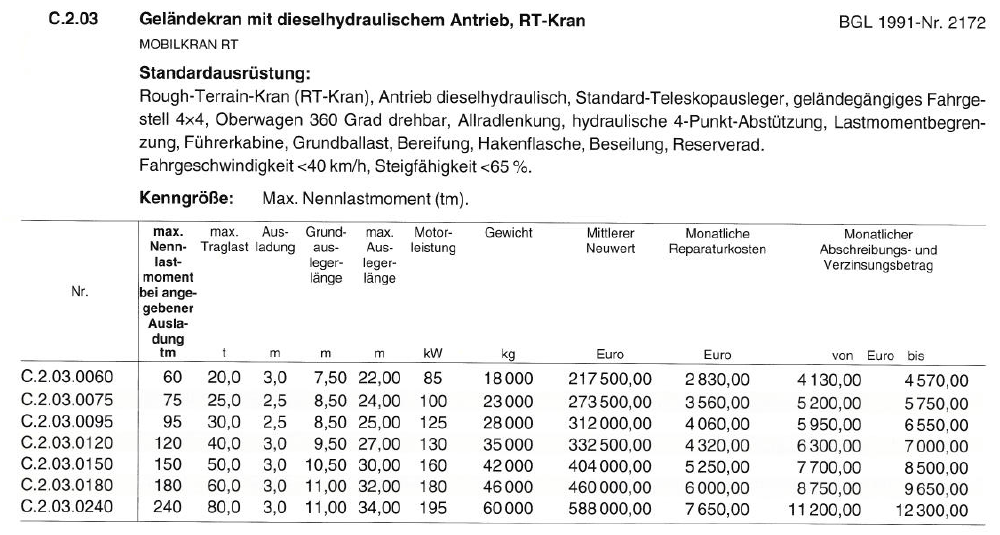 Aufgabenstellung / Angaben zur Kalkulation
1. Rechnungslauf
- notwendige Vorarbeiten
1. Rechnungslauf
- Berechnung der  Herstellkosten
1. Rechnungslauf
- Berechnung  der Angebotssumme
2. Rechnungslauf
- Ermittlung der Einheitspreise
Fragen?Fragen!
Aufgabenstellung
Angaben zum Kostenansatz „Rough-Terrain-Kran“ 

Es ist der kleinstmöglichste und günstigste Kran mit ausreichendem Nennlastmoment zu wählen, der die Stahlbetonfertigteilstützen (L = 4,6 m; Stahlbeton = 2,6 ton/m3; siehe auch Skizze) mit mindestens 13 m Ausladung noch heben kann.
Für den gewählten Kran ist der Mittelwert der (A+V)-Kosten anzusetzen. 
Bei den Rep-Kosten ist der Sozialzuschlag von 103% zu berechnen.
Der Verbrauch an Kraftstoff beträgt:	0,15 l/(kWxStd) 
Die Kosten für Kraftstoff betragen: 	1,10 €/l 
Die Betriebszeit des Krans beträgt: 	8 Std/Tag bei 75% Auslastung
 
Die Kosten des Mobilkrans sollen für die Zeit der Stützenerrichtung in der Position „Betonstützen“ verrechnet werden. Für die restliche Bauzeit soll der Mobilkran unter den Gemeinkosten erfasst werden.
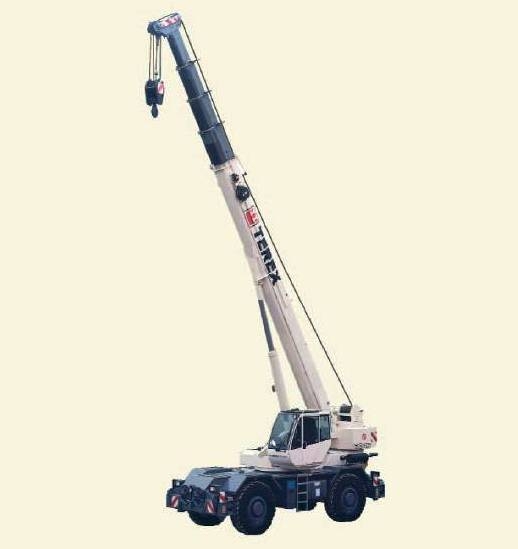 Einleitung und Eingliederung
Einleitung und Eingliederung
Aufgabenstellung / Angaben zur Kalkulation
1. Rechnungslauf
- notwendige Vorarbeiten
1. Rechnungslauf
- Berechnung der  Herstellkosten
1. Rechnungslauf
- Berechnung  der Angebotssumme
2. Rechnungslauf
- Ermittlung der Einheitspreise
Fragen?Fragen!
Aufgabenstellung
Angaben zu den Gemeinkosten, AGK und WuG sowie zur Bauzeit

Weitere Lohnstunden in den GKdB:	1.500	Mann-Stunden
Andere Baustellengemeinkosten (je Monat):
Aufsicht (Bauleiter): 	3.000,-	Euro 	
Sonstiges BE-Gerät:	3.500,- 	Euro 	
	(Bauwagen, Dixi, Rüttelplatte, Mörtelmischer, etc.) 
1 Baggerlader und 1 Mobilkran sind noch hinzuzurechnen!
Sonstiges: 	1.000,- 	Euro 	

Allgemeine Geschäftskosten: 	11,5% 
Wagnis und Gewinn:	6,5%

Bauzeit:	3	Monate bzw. 60 AT
Arbeitszeitregelung:	8 	Std/AT; 20 AT/Monat
Einleitung und Eingliederung
Einleitung und Eingliederung
Aufgabenstellung / Angaben zur Kalkulation
1. Rechnungslauf
- notwendige Vorarbeiten
1. Rechnungslauf
- Berechnung der  Herstellkosten
1. Rechnungslauf
- Berechnung  der Angebotssumme
2. Rechnungslauf
- Ermittlung der Einheitspreise
Fragen?Fragen!
Aufgabenstellung
Angaben zu den Kostenarten der Kalkulation

Es soll mit 4 Kostenarten gerechnet werden:
Lohnkosten	(Lohn)
Sonstige Kosten	(SoKo)
Gerätekosten	(Gerät)
Fremdleistungskosten	(NUKo)
Einleitung und Eingliederung
Einleitung und Eingliederung
Aufgabenstellung / Angaben zur Kalkulation
1. Rechnungslauf
- notwendige Vorarbeiten
1. Rechnungslauf
- Berechnung der  Herstellkosten
1. Rechnungslauf
- Berechnung  der Angebotssumme
2. Rechnungslauf
- Ermittlung der Einheitspreise
Fragen?Fragen!
Aufgabenstellung
Angaben zu Leistungswerten und Aufwandswerten

Aushub:	10	m3/Std	(3 Mann)	
Sauberkeitsschicht 10 cm:	20	m2/Std	(3 Mann)
Stahlbetonarbeiten: 	5,0	Mann-Std/m3	(4 Mann)(schalen, bewehren, betonieren, nacharbeiten)	
Betonfertigstützen installieren:	8,0	Mann-Std/Stk	(3 Mann)
Mauerwerk:	1,75	Mann-Std/m2	(5 Mann)
Verfüllen:	10	m3/Std	(3 Mann)



Angaben zum Lohn
Lohnkosten (Mittellohn):	25,00	Euro/Std
Einleitung und Eingliederung
Einleitung und Eingliederung
Aufgabenstellung / Angaben zur Kalkulation
1. Rechnungslauf
- notwendige Vorarbeiten
1. Rechnungslauf
- Berechnung der  Herstellkosten
1. Rechnungslauf
- Berechnung  der Angebotssumme
Anzusetzende Kolonnenstärke
2. Rechnungslauf
- Ermittlung der Einheitspreise
Fragen?Fragen!
Aufgabenstellung
Beachte:

Leistungswerte
Dabei handelt es sich um den Zahlenwert, der die stündliche Leistung einer Baumaschine kennzeichnet.
Leistungswert = Menge/Arbeitsauswand  in [Eh/Std]

Beispiel:
Ein Aushub mit 10 m3/Std bei einer Kolonnenstärke von 3 Mann bedeutet, dass eine Produktivität (Leistung) vorliegt, in der in 1 Stunde 10 m3 ausgehoben werden und dabei 3 Mann-Stunden anfallen. Der Aufwandswert ergibt sich somit zu: 1/ 10 x 3 = 0,3 Std/m3!
 wichtig um Lohnkosten zu bestimmen!
Einleitung und Eingliederung
Einleitung und Eingliederung
Aufgabenstellung / Angaben zur Kalkulation
1. Rechnungslauf
- notwendige Vorarbeiten
1. Rechnungslauf
- Berechnung der  Herstellkosten
1. Rechnungslauf
- Berechnung  der Angebotssumme
2. Rechnungslauf
- Ermittlung der Einheitspreise
Fragen?Fragen!
Aufgabenstellung
Beachte:

Aufwandswerte
Dabei handelt es sich um einen Zahlenwert, der den „Aufwand“ an Arbeitszeit (Mann-Stunden) je Leistungseinheit zum Ausdruck bringen soll. 
Aufwandswert = Arbeitszeit/Menge  in [(Mann-)Std/Eh]

Beispiel
Beim Stellen der Betonfertigstützen sind 8 Mann-Std/Stk anzusetzen. Dies bedeutet, dass bei einer Kolonnenstärke von 3 Mann 8 / 3 = 2,67 Std benötigt werden, um 1 Stütze zu stellen. Somit liegt eine Leistung von 1 / 2,67 = 0,38 Stk/Std vor.
 wichtig um Ausführungszeiten zu bestimmen!
Einleitung und Eingliederung
Einleitung und Eingliederung
Aufgabenstellung / Angaben zur Kalkulation
1. Rechnungslauf
- notwendige Vorarbeiten
1. Rechnungslauf
- Berechnung der  Herstellkosten
1. Rechnungslauf
- Berechnung  der Angebotssumme
2. Rechnungslauf
- Ermittlung der Einheitspreise
Fragen?Fragen!
Einleitung und Eingliederung
Einleitung und Eingliederung
Aufgabenstellung / Angaben zur Kalkulation
1. Rechnungslauf
- notwendige Vorarbeiten
Ablauf der Kalkulation
1. Rechnungslauf
- Berechnung der  Herstellkosten
1. Rechnungslauf
- Berechnung  der Angebotssumme
2. Rechnungslauf
- Ermittlung der Einheitspreise
Fragen?Fragen!
Einleitung und Eingliederung
Einleitung und Eingliederung
Aufgabenstellung / Angaben zur Kalkulation
1. Rechnungslauf
- notwendige Vorarbeiten
Wie ist nun vorzugehen?

Was ist zu machen?
1. Rechnungslauf
- Berechnung der  Herstellkosten
1. Rechnungslauf
- Berechnung  der Angebotssumme
2. Rechnungslauf
- Ermittlung der Einheitspreise
Fragen?Fragen!
Ablauf der „Kalkulation über die Angebotssumme“ (Wiederholung)
Einleitung und Eingliederung
Einleitung und Eingliederung
„Vorarbeiten“ zur Kalkulation
Leistungs-
verzeichnis
Berechnung 
Mittellohn
Leistungsansätze/ 
Aufwandswerte
Kostenansätze
Materialien etc.
Geräte-
kosten
Fremd-
leistungen
Aufgabenstellung / Angaben zur Kalkulation
1. Rechnungslauf
- notwendige Vorarbeiten
Einzelkosten der 
Teilleistungen
Gemeinkosten 
der Baustelle
1. Rechnungslauf
- Berechnung der  Herstellkosten
1. Kalkulationslauf
 Angebotssumme
Herstellkosten
Beträge für 
AGK und WuG
1. Rechnungslauf
- Berechnung  der Angebotssumme
Angebotssumme
2. Rechnungslauf
- Ermittlung der Einheitspreise
siehe Drees / Paul:
„Kalkulation von Baupreisen“
Ermittlung der Umlage und 
Einzelkostenzuschläge
2. Kalkulationslauf
 Einheitspreise
Fragen?Fragen!
Ermittlung der Einheitspreise
Einleitung und Eingliederung
Einleitung und Eingliederung
Aufgabenstellung / Angaben zur Kalkulation
1. Rechnungslauf
- notwendige Vorarbeiten
Beginn der Kosten-Berechnung
Aufgabe Teil a)
1. Rechnungslauf
- Berechnung der  Herstellkosten
1. Rechnungslauf
- Berechnung  der Angebotssumme
2. Rechnungslauf
- Ermittlung der Einheitspreise
Fragen?Fragen!
Vorarbeiten zur Kalkulation  Ermittlung der Kalk.-Basisdaten
Vorarbeiten 1) Berechnung der Bau-Massen

Aushub:	(3,2 + 2,5)/2 x 0,9 x 240	=	616	m3
Magerbeton (SKS):	2,0 x 0,1 x 240 	= 	48	m3 bzw. 			  480	m2
Schalung Fund.: 	2x (0,65 x (240 + 1,5))	= 	314	m2 
Beton Fundament:	0,6 x 1,5 x 240	= 	216	m3
Bewehrung Fund.:	216 x 0,080	= 	17,3	ton
Betonstützen:	240 / 3 + 1	= 	81	Stk
Mauerwerk:	(3,0-0,4) x 80 x 4,0	= 	832	m2
Verfüllen:	616 m3 – 216 m3 – 48 m3	= 	352	m3
Einleitung und Eingliederung
Einleitung und Eingliederung
Aufgabenstellung / Angaben zur Kalkulation
1. Rechnungslauf
- notwendige Vorarbeiten
1. Rechnungslauf
- Berechnung der  Herstellkosten
1. Rechnungslauf
- Berechnung  der Angebotssumme
2. Rechnungslauf
- Ermittlung der Einheitspreise
Fragen?Fragen!
Vorarbeiten zur Kalkulation  Ermittlung der Kalk.-Basisdaten
Vorarbeiten 2a) Berechnung der Ausführungszeiten und Mann-Stunden

Aushub:		LW = 10,00 m3/Std;  AW = 0,30 Mann-Std/m3
(3 Mann) 	 	616 m3 / 10 m3/Std	=	62	Std 
			= 	7,75	d (~8 d) 	 	62 Std x  3 Mann	=	186	Mann-Std
Magerbeton:		LW = 20,00 m2/Std;  AW = 0,15 Mann-Std/m2
(Sauberkeitssch.) 	 	48 m3 / 0,1 m3/m2 /  20 m2/Std	=	24	Std
(3 Mann) 			= 	3	d
	 	24 Std x 3 Mann	= 	72	Mann-Std
Betonarbeiten: 	 LW = 0,80 m3/Std;  AW = 5,00 Mann-Std/m3 
(4 Mann) 	 	216 m3 x 5,0 Mann-Std/m3	=	1.080	Mann-Std
	 	1.080 / (4 Mann x 160 Std/Mo)	=	1,69	Mo (~34d) 
	od.	216 m3 / 0,8 m3/Std / 160 Std/Mo 	= 	1,69	Mo
Einleitung und Eingliederung
Einleitung und Eingliederung
Aufgabenstellung / Angaben zur Kalkulation
1. Rechnungslauf
- notwendige Vorarbeiten
1. Rechnungslauf
- Berechnung der  Herstellkosten
1. Rechnungslauf
- Berechnung  der Angebotssumme
2. Rechnungslauf
- Ermittlung der Einheitspreise
Fragen?Fragen!
Vorarbeiten zur Kalkulation  Ermittlung der Kalk.-Basisdaten
Vorarbeiten 2a) Berechnung der Ausführungszeiten und Mannstunden

Betonstützen:		LW = 0,375 Stk/Std;  AW = 8,00 Mann-Std/Stk 
(3 Mann) 	 	81 Stk x 8,0 Mann-Std/Stk	=	648	Mann-Std
	 	648 / (3 Mann x 160 Std/Mo)	=	1,35	Mo (27 d)
	od.	81 Stk / 0,38 Stk/Std / 160 Std/Mo	=	1,35	Mo
Mauerwerk:		LW = 2,86 m2/Std;  AW = 1,75 Mann-Std/m2 
(5 Mann) 	 832 m2 x 1,75 Mann-Std/m2	=	1.456	Mann-Std	 	1.456 / (5 Mann x 160 Std/Mo)	=	1,82	Mo (~36 d)
	od.	832 m2 / 2,86 m2/Std /160 Std/Mo	=	1,82	Mo
Verfüllen:		352 m3 / 10 m3/Std	=	35	Std 
(3 Mann) 			=	4,4	d (4 d) 	 	35 Std x  3 Mann	=	105	Mann-Std
Stahlbau (nach Angabe des Subunternehmers):	=	ca.15	d
Einleitung und Eingliederung
Einleitung und Eingliederung
Aufgabenstellung / Angaben zur Kalkulation
1. Rechnungslauf
- notwendige Vorarbeiten
1. Rechnungslauf
- Berechnung der  Herstellkosten
1. Rechnungslauf
- Berechnung  der Angebotssumme
2. Rechnungslauf
- Ermittlung der Einheitspreise
Fragen?Fragen!
Vorarbeiten zur Kalkulation  Ermittlung der Kalk.-Basisdaten
Vorarbeiten 2b) Berechnung der Terminplanes

Randbedingungen zum Terminplan:
3 Tage Baustelle einrichten.
Beginn Aushub und Sauberkeitsschicht am 4. Tag.
Beginn mit Fundamentarbeiten 6 volle Tag nach dem Beginn des Aushubes.
Die Arbeiten am Stahlbetonfundament benötigen 9 volle Tage Vorlauf zum Beginn der Stützen-Installation.
3 Tage nach dem Stellen der ersten Stahlbeton-Fertigteilstützen können die Maurerarbeiten loslegen.
Einleitung und Eingliederung
Einleitung und Eingliederung
Aufgabenstellung / Angaben zur Kalkulation
1. Rechnungslauf
- notwendige Vorarbeiten
1. Rechnungslauf
- Berechnung der  Herstellkosten
1. Rechnungslauf
- Berechnung  der Angebotssumme
2. Rechnungslauf
- Ermittlung der Einheitspreise
Fragen?Fragen!
Vorarbeiten zur Kalkulation  Ermittlung der Kalk.-Basisdaten
Vorarbeiten 2b) Berechnung der Terminplanes
Einleitung und Eingliederung
Einleitung und Eingliederung
Aufgabenstellung / Angaben zur Kalkulation
1. Rechnungslauf
- notwendige Vorarbeiten
1. Rechnungslauf
- Berechnung der  Herstellkosten
1. Rechnungslauf
- Berechnung  der Angebotssumme
2. Rechnungslauf
- Ermittlung der Einheitspreise
Fragen?Fragen!
Vorarbeiten zur Kalkulation  Ermittlung der Kalk.-Basisdaten
Vorarbeiten 3a) Berechnung der Gerätekosten „Baggerlader“

Für Abschreibung und Verzinsung je Vorhaltemonat gilt:
k 		= a + v  bzw. a + z
a		= 100 / v	= 100 / 35 	= 2,86%
v bzw. z	= 0,5x p x n / v x 100	= 0,5x 0,065 x 4 / 35 x 100	= 0,37% 
a + v	= 2,86% + 0,37%	= 3,23%	= k

A + V	= k x NW
		= 3,23% x 77.700,-	
		= 	2.510,-	€/Monat 
		=	125,50	€/AT
		=	15,69	€/Stunde
Einleitung und Eingliederung
Einleitung und Eingliederung
Aufgabenstellung / Angaben zur Kalkulation
1. Rechnungslauf
- notwendige Vorarbeiten
1. Rechnungslauf
- Berechnung der  Herstellkosten
1. Rechnungslauf
- Berechnung  der Angebotssumme
2. Rechnungslauf
- Ermittlung der Einheitspreise
Fragen?Fragen!
Vorarbeiten zur Kalkulation  Ermittlung der Kalk.-Basisdaten
Vorarbeiten 3a) Berechnung der Gerätekosten „Baggerlader“

Für die Reparaturkosten je Vorhaltemonat gilt:
reffektiv	= rBGL x (0,4 + 0,6x (1 + SZ))	
 		= 2,7% x (0,4 + 0,6x (1 + 1,03))
		= 2,7% x (0,4 + 1,218)
		= 4,37%   (anstatt 2,7%!)

R		= reffektiv x NW
		= 4,37% x 77.700,-
		= 	3.395,-	€/Monat 	(RBGL  = 2.100,- €/Monat!)
		= 169,75	€/AT
		=  21,22		€/Std
Einleitung und Eingliederung
Einleitung und Eingliederung
Aufgabenstellung / Angaben zur Kalkulation
1. Rechnungslauf
- notwendige Vorarbeiten
1. Rechnungslauf
- Berechnung der  Herstellkosten
1. Rechnungslauf
- Berechnung  der Angebotssumme
2. Rechnungslauf
- Ermittlung der Einheitspreise
Fragen?Fragen!
Vorarbeiten zur Kalkulation  Ermittlung der Kalk.-Basisdaten
Vorarbeiten 3a) Berechnung der Gerätekosten „Baggerlader“ – Vergleich mit BGL
Einleitung und Eingliederung
Einleitung und Eingliederung
Aufgabenstellung / Angaben zur Kalkulation
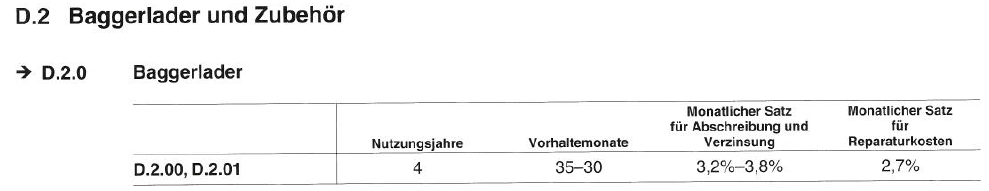 1. Rechnungslauf
- notwendige Vorarbeiten
1. Rechnungslauf
- Berechnung der  Herstellkosten
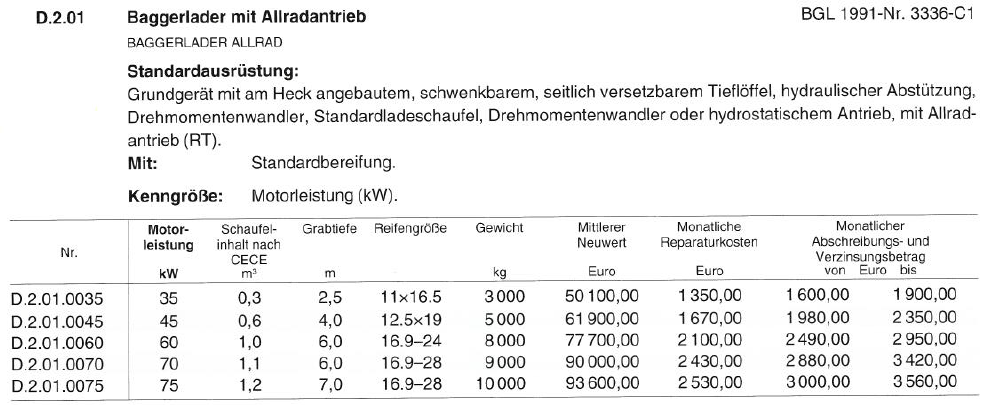 1. Rechnungslauf
- Berechnung  der Angebotssumme
Ohne Sozialzuschlag
2. Rechnungslauf
- Ermittlung der Einheitspreise
Fragen?Fragen!
Vorarbeiten zur Kalkulation  Ermittlung der Kalk.-Basisdaten
Vorarbeiten 3b) Berechnung der Gerätekosten „Rough-Terrain-Kran“

Berechnung des Nennlastmomentes als Auswahlgröße des Krans:
Stb-Stützengewicht	= 0,4m x 0,4m x 4,6m x 2,6 ton/m3 
		= 0,74 m3 x 2,6 ton/m3	= ~ 2,0 ton
Nennlastmoment	= 2,0 ton x 13 m		= ~ 26 tm < 60 tm

Für Abschreibung und Verzinsung je Vorhaltemonat gilt (siehe BGL):




A + V	= (4130,- + 4570,-)/2 	= 4.350,- €/Monat
			= 217,50 €/AT
Einleitung und Eingliederung
Einleitung und Eingliederung
Aufgabenstellung / Angaben zur Kalkulation
1. Rechnungslauf
- notwendige Vorarbeiten
1. Rechnungslauf
- Berechnung der  Herstellkosten
1. Rechnungslauf
- Berechnung  der Angebotssumme
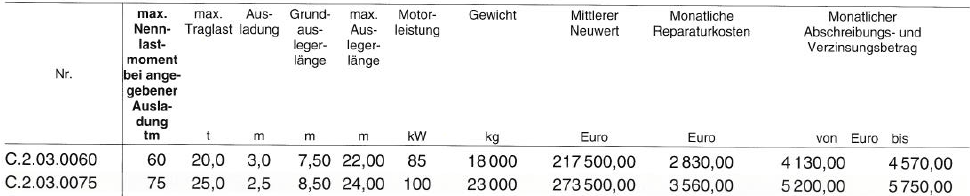 2. Rechnungslauf
- Ermittlung der Einheitspreise
Fragen?Fragen!
Vorarbeiten zur Kalkulation  Ermittlung der Kalk.-Basisdaten
Vorarbeiten 3b) Berechnung der Gerätekosten „Rough-Terrain-Kran“

Für die Reparaturkosten je Vorhaltemonat gilt (siehe BGL):





RepBGL	= 2.830,- €/Monat 
Replohn	= 2.830,- x 0,60		= 1.698,- €/Monat
Replohn, sozial	= SZ x Replohn	= 1,03 x 1.698	= 1.749,- €/Monat
Repgesamt	= RepBGL + Replohn, sozial	
	= 2.830,- + 1.749,-		= 4.579,- €/Monat
				= 228,95 €/AT
Einleitung und Eingliederung
Einleitung und Eingliederung
Aufgabenstellung / Angaben zur Kalkulation
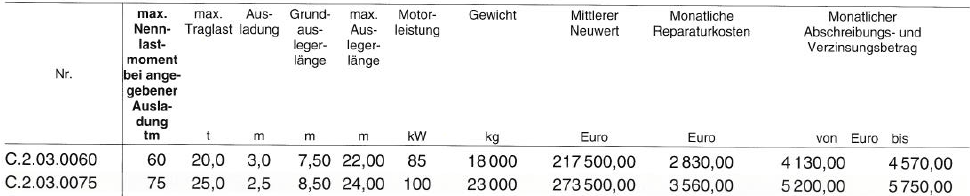 1. Rechnungslauf
- notwendige Vorarbeiten
1. Rechnungslauf
- Berechnung der  Herstellkosten
1. Rechnungslauf
- Berechnung  der Angebotssumme
2. Rechnungslauf
- Ermittlung der Einheitspreise
Fragen?Fragen!
Vorarbeiten zur Kalkulation  Ermittlung der Kalk.-Basisdaten
Vorarbeiten 3c) Gerätekosten-Zusammenfassung
Einleitung und Eingliederung
Einleitung und Eingliederung
Aufgabenstellung / Angaben zur Kalkulation
1. Rechnungslauf
- notwendige Vorarbeiten
1. Rechnungslauf
- Berechnung der  Herstellkosten
1. Rechnungslauf
- Berechnung  der Angebotssumme
2. Rechnungslauf
- Ermittlung der Einheitspreise
Fragen?Fragen!
Vorarbeiten zur Kalkulation  Ermittlung der Kalk.-Basisdaten
Vorarbeiten 3c) Treibstoffkosten-Zusammenfassung

Treibstoffverbrauch des Baggerladers pro Betriebsstunde:
 	60 kW x 0,12 l/(kWxStd) 	=	7,20 	l/Std
	7,20 l/Std x 1,10 €/l	= 	7,92	€/Std	

Treibstoffverbrauch des Krans pro Betriebsstunde:
 	85 kW x 0,15 l/(kWxStd) 	=	12,75	l/Std
	12,75 l/Std x 1,10 €/l	=	14,03	€/Std
Einleitung und Eingliederung
Einleitung und Eingliederung
Aufgabenstellung / Angaben zur Kalkulation
1. Rechnungslauf
- notwendige Vorarbeiten
1. Rechnungslauf
- Berechnung der  Herstellkosten
1. Rechnungslauf
- Berechnung  der Angebotssumme
Nutzungsdauer (n)
Vorhaltezeit (v)
Stillliegezeit
(Bauhof)
2. Rechnungslauf
- Ermittlung der Einheitspreise
Transport
Auf- u. Abbau
Einsatzzeit
Stillliegezeit
(Baustelle)
Wartung und Pflege
Reparatur
Fragen?Fragen!
Vorbereitung und 
Abschluss der Arbeiten
Betriebszeit
(Laufen unter Last)
betrieblich bedingte  Wartezeit
Verteil- und 
Verlustzeiten
Einleitung und Eingliederung
Einleitung und Eingliederung
… gibt es Fragen zu diesem Abschnitt?
Aufgabenstellung / Angaben zur Kalkulation
1. Rechnungslauf
- notwendige Vorarbeiten
1. Rechnungslauf
- Berechnung der  Herstellkosten
1. Rechnungslauf
- Berechnung  der Angebotssumme
2. Rechnungslauf
- Ermittlung der Einheitspreise
Fragen?Fragen!
Einleitung und Eingliederung
Einleitung und Eingliederung
Aufgabenstellung / Angaben zur Kalkulation
1. Rechnungslauf
- notwendige Vorarbeiten
EKT-Berechnung
1. Rechnungslauf
- Berechnung der  Herstellkosten
1. Rechnungslauf
- Berechnung  der Angebotssumme
2. Rechnungslauf
- Ermittlung der Einheitspreise
Fragen?Fragen!
Berechnung der EKT
Das Schema zur händischen EKT-Berechnung sieht wie folgt aus:

Pos. XY (Kurzbeschreibung und Einheit)

Lohn:	________________________________	= ______		€
Soko:	________________________________	= ______		€
Geräte:	________________________________	= ______		€
NU:	________________________________	= ______		€
	Summe:	= ______		€

(Zur Kontrolle immer mit den Einheiten rechnen!)
Einleitung und Eingliederung
Einleitung und Eingliederung
Aufgabenstellung / Angaben zur Kalkulation
1. Rechnungslauf
- notwendige Vorarbeiten
1. Rechnungslauf
- Berechnung der  Herstellkosten
1. Rechnungslauf
- Berechnung  der Angebotssumme
2. Rechnungslauf
- Ermittlung der Einheitspreise
Fragen?Fragen!
Berechnung der EKT
Berechnung der EKT

Aushub (3 Mann; 1 Baggerlader; 616 m3 Erdreich; Grundeinheit [m3])

Lohn:	186 Mann-Std x 25,00 €/Mann-Std 	=	4.650,-	€
	4.650,- € / 616 m3	=	7,55 	€/m3
SoKo:	0,12 l/(kWxStd) x 60 kW x 1,1 €/l	=	7,92 	€/Std
	7,92 €/Std x 8 Std/d x 75% x 8 d	= 	380,-	€
	380,- € / 616 m3	=	0,62 	€/m3
Gerät:	(125,50 €/d + 169,75 €/d) x 8 d	=	2.362,-	€
	2.362,- € / 616 m3	=	3,83	€/m3
NUKo:	---
	Summe:	=	7.392,-	€
		=	12,00 	€/m3

Zur Kontrolle immer mit den Einheiten rechnen!
Einleitung und Eingliederung
Einleitung und Eingliederung
Aufgabenstellung / Angaben zur Kalkulation
1. Rechnungslauf
- notwendige Vorarbeiten
1. Rechnungslauf
- Berechnung der  Herstellkosten
1. Rechnungslauf
- Berechnung  der Angebotssumme
2. Rechnungslauf
- Ermittlung der Einheitspreise
Fragen?Fragen!
Berechnung der EKT
Berechnung der EKT

Sauberkeits-/Magerbetonschicht (3 Mann; 480 m2 bzw. 48 m3 Beton;
Grundeinheit [m2])
	Position wird ins Stahlbeton-Fundament eingerechnet!

Lohn:	72 Mann-Std x 25,00 €/Mann-Std 	=	1.800,-	€
	1.800,- € / 480 m2	=	3,75 	€/m2
SoKo:	48 m3 x 67,- €/m3	=	3.216,- 	€
	3.216,- € / 480 m2	= 	6,70	€/m2
Gerät:	in den Gemeinkosten enthalten
NUKo:	---
	Summe:	= 	5.016,-	€
		=	10,45 	€/m2

Zur Kontrolle immer mit den Einheiten rechnen!
Einleitung und Eingliederung
Einleitung und Eingliederung
Aufgabenstellung / Angaben zur Kalkulation
1. Rechnungslauf
- notwendige Vorarbeiten
1. Rechnungslauf
- Berechnung der  Herstellkosten
1. Rechnungslauf
- Berechnung  der Angebotssumme
2. Rechnungslauf
- Ermittlung der Einheitspreise
Fragen?Fragen!
Berechnung der EKT
Berechnung der EKT

Stb-Fundament (4 Mann; Schalung, Bewehrung, 216 m3 Beton; 
Grundeinheit [m3 Beton])

Lohn:	1.080 Mann-Std x 25,00 €/Mann-Std 	=	27.000,-	€
	27.000,- € / 216 m3	=	125,00 	€/m3
SoKo:	314 m2 x 8,- €/m2 + 17,3 ton x 800,- €/ton + 
	+ 216 m3 x 100,- €/m3	
	= 2.512,- € + 13.840,- € + 21.600,- € 	=	37.952,-	€
	37.952,- € / 216 m3	= 	175,70 	€/m3 
Gerät:	in den Gemeinkosten enthalten	
NUKo:	---
	Summe:	=	64.952,-	€
		=	300,70 	€/m3

Zur Kontrolle immer mit den Einheiten rechnen!
Einleitung und Eingliederung
Einleitung und Eingliederung
Aufgabenstellung / Angaben zur Kalkulation
1. Rechnungslauf
- notwendige Vorarbeiten
1. Rechnungslauf
- Berechnung der  Herstellkosten
1. Rechnungslauf
- Berechnung  der Angebotssumme
2. Rechnungslauf
- Ermittlung der Einheitspreise
Fragen?Fragen!
Berechnung der EKT
Berechnung der EKT

Betonfertigteilstützen (3 Mann; 81 Stützen; Grundeinheit [Stk])

Lohn:	648 Mann-Std x 25,00 €/Mann-Std 	=	16.200,-	€
	16.200,- € / 81 Stk	=	200,00 	€/Stk
SoKo:	0,15 l/(kWxStd) x 85 kW x 1,1 €/l	=	14,03 	€/Std
	14,03 €/Std x 8 Std/d x 75% x 27 d	= 	2.273,-	€
	2.273,- € / 81 Stk	=	28,06	€/Stk 
	81 Stk x 240,- €/Stk	=	19.440,- 	€
	19.440,- € / 81 Stk	=  	240,00	€/Stk
Gerät:	(217,50 €/d + 228,95 €/d) x 27 d	=	12.054,-	€
	12.054,- € / 81 Stk	=  	148,81	€/Stk NUKo:	---
	Summe:	=	49.967,-	€
		=	616,87 	€/Stk
Zur Kontrolle immer mit den Einheiten rechnen!
Einleitung und Eingliederung
Einleitung und Eingliederung
Aufgabenstellung / Angaben zur Kalkulation
1. Rechnungslauf
- notwendige Vorarbeiten
1. Rechnungslauf
- Berechnung der  Herstellkosten
1. Rechnungslauf
- Berechnung  der Angebotssumme
2. Rechnungslauf
- Ermittlung der Einheitspreise
Fragen?Fragen!
Berechnung der EKT
Berechnung der EKT

Mauerwerk (5 Mann; Steine, Mörtel; 832 m2; Grundeinheit [m2])

Lohn:	1.456 Mann-Std x 25,00 €/Mann-Std 	=	36.400,-	€
	36.400,- € / 832 m3	=	43,75 	€/m2
SoKo:	832 m2 x (1 + 0,075) x 20,- €/m2 +
	+ 0,10 €/l x 30 l/m2 x 832 m2	
	= 17.888,- € + 2.496,- €	=	20.384,- 	€
	20.384,- € / 832 m2 	=	24,50	€/m2
Gerät:	in den Gemeinkosten enthalten
NUKo:	---
	Summe:	=	56.784,-	€
		=	68,25 	€/m2

Zur Kontrolle immer mit den Einheiten rechnen!
Einleitung und Eingliederung
Einleitung und Eingliederung
Aufgabenstellung / Angaben zur Kalkulation
1. Rechnungslauf
- notwendige Vorarbeiten
1. Rechnungslauf
- Berechnung der  Herstellkosten
1. Rechnungslauf
- Berechnung  der Angebotssumme
2. Rechnungslauf
- Ermittlung der Einheitspreise
Fragen?Fragen!
Berechnung der EKT
Berechnung der EKT

Verfüllen (3 Mann; Aushubmaterial; Grundeinheit [m3])
 	Position wird beim Aushub eingerechnet!

Lohn:	105 Mann-Std x 25,00 €/Mann-Std 	=	2.625,-	€
SoKo:	---	
Gerät:	in den Gemeinkosten enthalten
NUKo:	---
	Summe:	=	2.625,-	€

Stahlbau (Sub- bzw. Nachunternehmer)
Lohn:	---
SoKo:	---	
Gerät:	---
NUKo:	16,0 ton x 1.650 €/ton	=	26.400,-	€
	Summe:	=	26.400,-	€
Einleitung und Eingliederung
Einleitung und Eingliederung
Aufgabenstellung / Angaben zur Kalkulation
1. Rechnungslauf
- notwendige Vorarbeiten
1. Rechnungslauf
- Berechnung der  Herstellkosten
1. Rechnungslauf
- Berechnung  der Angebotssumme
2. Rechnungslauf
- Ermittlung der Einheitspreise
Fragen?Fragen!
Berechnung der EKT
Berechnung der EKT

Summe aller EKT (240 m Schallschutz-Mauer; 60 AT Bauzeit)
Lohn:	4.650,- + 1.800,- + 27.000,- + 16.200,- + 
	+ 36.400,- + 2.625,- 	=	88.675,-	€
SoKo:	380,- + 3.216,- + 37.952,- + 19.440,- + 
	+ 2.273,- + 20.384,-	=	83.645,-	€	
Gerät:	2.362,- + 12.054,-	=	14.416,-	€
NUKo:		= 	26.400,-	€
	
	Summe:	=	213.136,-	€
		=	888,07 	€/m

Wichtig: Es handelt sich hierbei um Kosten!
Einleitung und Eingliederung
Einleitung und Eingliederung
Aufgabenstellung / Angaben zur Kalkulation
1. Rechnungslauf
- notwendige Vorarbeiten
1. Rechnungslauf
- Berechnung der  Herstellkosten
1. Rechnungslauf
- Berechnung  der Angebotssumme
2. Rechnungslauf
- Ermittlung der Einheitspreise
Fragen?Fragen!
Einleitung und Eingliederung
Einleitung und Eingliederung
Aufgabenstellung / Angaben zur Kalkulation
1. Rechnungslauf
- notwendige Vorarbeiten
Berechnung der Gemeinkosten
und der Herstellkosten
1. Rechnungslauf
- Berechnung der  Herstellkosten
1. Rechnungslauf
- Berechnung  der Angebotssumme
2. Rechnungslauf
- Ermittlung der Einheitspreise
Fragen?Fragen!
Berechnung der Gemeinkosten

Es gilt:
Lohnstunden:	1.500 Std x 25,- €/Std	=	37.500,- 	€
Aufsicht:	3.000,- €/Mo x 3 Mo	=	9.000,-	€
Sonstige BE-Geräte: 3.500,- €/Mo x 3 Mo	=	10.500,-	€
Baggerlader: 	295,25 €/AT x 52 AT	=	15.353,-	€ 
	7,92 €/Std x 8 Std/AT x 75% x 52 AT
			= 	2.471,-	€
Mobilkran:	446,45 €/AT x 33 AT 	=	14.733,-	€ 
	14,03 €/Std x 8 Std/AT x 75% x 33 AT
			= 	2.778,-	€ 
Sonstiges:	1.000,- €/Mo x 3 Mo	=	3.000,-	€	

	Summe:	= 95.335,-		€

Frage: Wie bzw. wonach sind diese Kosten zu gliedern?
Einleitung und Eingliederung
Einleitung und Eingliederung
Aufgabenstellung / Angaben zur Kalkulation
1. Rechnungslauf
- notwendige Vorarbeiten
1. Rechnungslauf
- Berechnung der  Herstellkosten
1. Rechnungslauf
- Berechnung  der Angebotssumme
2. Rechnungslauf
- Ermittlung der Einheitspreise
Fragen?Fragen!
Berechnung der Gemeinkosten

Frage: Wie bzw. wonach sind diese Kosten zu gliedern?

nach fixen und variablen Kosten:
zeitabhängigen Kosten
zeitunabhängigen Kosten
 	wichtig um die Auswirkungen der Bauzeit zu beurteilen 
(z. B. zur Kapazitätsbestimmung von Maschinen oder Personal und um Kosten von Bauzeitverlängerungen zu kalkulieren)
nach den definierten Kostenarten der EKT (hier z. B.):
Lohnkosten
Sonstige Kosten
Gerätekosten
Kosten der Nachunternehmerleistungen
wichtig für den Vergleich mit den EKT-Kostenarten (z. B. das Verhältnis der Gerätekosten in den EKT zu den der BGK)
Einleitung und Eingliederung
Einleitung und Eingliederung
Aufgabenstellung / Angaben zur Kalkulation
1. Rechnungslauf
- notwendige Vorarbeiten
1. Rechnungslauf
- Berechnung der  Herstellkosten
1. Rechnungslauf
- Berechnung  der Angebotssumme
2. Rechnungslauf
- Ermittlung der Einheitspreise
Fragen?Fragen!
Für die Einordnung und Gliederung der Gemeinkosten gilt:
Einleitung und Eingliederung
Einleitung und Eingliederung
1. 	Einzelkosten der Teilleistungen
Aufgabenstellung / Angaben zur Kalkulation
1.1	Lohnkosten
1.2	Sonstige Kosten
1. Rechnungslauf
- notwendige Vorarbeiten
1.3	Gerätekosten
1.4	Nachunternehmerkosten
1. Rechnungslauf
- Berechnung der  Herstellkosten
+
2. 	Gemeinkosten der Baustelle
1. Rechnungslauf
- Berechnung  der Angebotssumme
2.1	Zeitunabhängige Kosten
2.2	Zeitabhängige Kosten
2. Rechnungslauf
- Ermittlung der Einheitspreise
=
Herstellkosten
Fragen?Fragen!
siehe Drees / Paul:
„Kalkulation von Baupreisen“
Berechnung der Herstellkosten

Es gilt:
Einleitung und Eingliederung
Einleitung und Eingliederung
Aufgabenstellung / Angaben zur Kalkulation
1. Rechnungslauf
- notwendige Vorarbeiten
Einzelkosten der Teilleistungen
(EKT)
213.136,-
(GKdB)
+   95.335,-
Gemeinkosten der Baustelle
+
1. Rechnungslauf
- Berechnung der  Herstellkosten
(HK)
= 308.471,-
Herstellkosten
=
1. Rechnungslauf
- Berechnung  der Angebotssumme
2. Rechnungslauf
- Ermittlung der Einheitspreise
Fragen?Fragen!
Einleitung und Eingliederung
Einleitung und Eingliederung
… gibt es Fragen zu diesem Abschnitt?
Aufgabenstellung / Angaben zur Kalkulation
1. Rechnungslauf
- notwendige Vorarbeiten
1. Rechnungslauf
- Berechnung der  Herstellkosten
1. Rechnungslauf
- Berechnung  der Angebotssumme
2. Rechnungslauf
- Ermittlung der Einheitspreise
Fragen?Fragen!
Einleitung und Eingliederung
Einleitung und Eingliederung
Aufgabenstellung / Angaben zur Kalkulation
1. Rechnungslauf
- notwendige Vorarbeiten
Berechnung der Selbstkosten
1. Rechnungslauf
- Berechnung der  Herstellkosten
1. Rechnungslauf
- Berechnung  der Angebotssumme
2. Rechnungslauf
- Ermittlung der Einheitspreise
Fragen?Fragen!
Berechnung der Selbstkosten

Es gilt:
Einleitung und Eingliederung
Einleitung und Eingliederung
Aufgabenstellung / Angaben zur Kalkulation
1. Rechnungslauf
- notwendige Vorarbeiten
Einzelkosten der Teilleistungen
(EKT)
213.136,-
(GKdB)
+   95.335,-
Gemeinkosten der Baustelle
+
1. Rechnungslauf
- Berechnung der  Herstellkosten
(HK)
= 308.471,-
Herstellkosten
=
1. Rechnungslauf
- Berechnung  der Angebotssumme
Allgemeine Geschäftskosten
(AGK)
+
Selbstkosten
(SK)
=
2. Rechnungslauf
- Ermittlung der Einheitspreise
Fragen?Fragen!
Berechnung der Allgemeinen Geschäftskosten

Es gilt (siehe Skript):

AGK 	= x AS 	= x HK / (1 - (x+y))
		= 11,5% x 308.471,- € / (1 – (11,5% + 6,5%))
		= 43.261,- €
Einleitung und Eingliederung
Einleitung und Eingliederung
Aufgabenstellung / Angaben zur Kalkulation
1. Rechnungslauf
- notwendige Vorarbeiten
1. Rechnungslauf
- Berechnung der  Herstellkosten
1. Rechnungslauf
- Berechnung  der Angebotssumme
2. Rechnungslauf
- Ermittlung der Einheitspreise
Fragen?Fragen!
Berechnung der Selbstkosten

Es gilt:
Einleitung und Eingliederung
Einleitung und Eingliederung
Aufgabenstellung / Angaben zur Kalkulation
1. Rechnungslauf
- notwendige Vorarbeiten
308.471,-
(HK)
Herstellkosten
Allgemeine Geschäftskosten
+   43.261,-
(AGK)
+
1. Rechnungslauf
- Berechnung der  Herstellkosten
Selbstkosten
= 351.732,-
(SK)
=
1. Rechnungslauf
- Berechnung  der Angebotssumme
2. Rechnungslauf
- Ermittlung der Einheitspreise
Fragen?Fragen!
Einleitung und Eingliederung
Einleitung und Eingliederung
Aufgabenstellung / Angaben zur Kalkulation
1. Rechnungslauf
- notwendige Vorarbeiten
Berechnung der Angebotssumme
1. Rechnungslauf
- Berechnung der  Herstellkosten
1. Rechnungslauf
- Berechnung  der Angebotssumme
2. Rechnungslauf
- Ermittlung der Einheitspreise
Fragen?Fragen!
Berechnung der Angebotssumme

Es gilt:
Einleitung und Eingliederung
Einleitung und Eingliederung
Aufgabenstellung / Angaben zur Kalkulation
1. Rechnungslauf
- notwendige Vorarbeiten
Selbstkosten
351.732,-
(SK)
=
(WuG)
Wagnis und Gewinn
+
1. Rechnungslauf
- Berechnung der  Herstellkosten
(AS)
Angebotssumme (netto)
=
1. Rechnungslauf
- Berechnung  der Angebotssumme
Mehrwertsteuer
+
Angebotssumme (brutto)
=
2. Rechnungslauf
- Ermittlung der Einheitspreise
Fragen?Fragen!
Berechnung von Wagnis und Gewinn

Es gilt (siehe Skript):

WuG 	= y AS 	= y HK / (1 - (x+y))
		= 6,5% x 308.471,- € / (1 – (11,5% + 6,5%))
		= 24.452,- €
Einleitung und Eingliederung
Einleitung und Eingliederung
Aufgabenstellung / Angaben zur Kalkulation
1. Rechnungslauf
- notwendige Vorarbeiten
1. Rechnungslauf
- Berechnung der  Herstellkosten
1. Rechnungslauf
- Berechnung  der Angebotssumme
2. Rechnungslauf
- Ermittlung der Einheitspreise
Fragen?Fragen!
Berechnung der Angebotssumme (aus Aufgabe a))

Es gilt:
Einleitung und Eingliederung
Einleitung und Eingliederung
Aufgabenstellung / Angaben zur Kalkulation
1. Rechnungslauf
- notwendige Vorarbeiten
(SK)
Selbstkosten
351.732,-
=
(WuG)
+   24.452,-
Wagnis und Gewinn
+
1. Rechnungslauf
- Berechnung der  Herstellkosten
(AS)
= 376.184,-
Angebotssumme (netto)
=
1. Rechnungslauf
- Berechnung  der Angebotssumme
2. Rechnungslauf
- Ermittlung der Einheitspreise
Fragen?Fragen!
Ausschreibung / Leistungsverzeichnis für das Bauvorhaben XY











Der Gesamtpreis ohne Mehrwertsteuer ergibt sich zu: 376.184,- €
Einleitung und Eingliederung
Einleitung und Eingliederung
Aufgabenstellung / Angaben zur Kalkulation
1. Rechnungslauf
- notwendige Vorarbeiten
1. Rechnungslauf
- Berechnung der  Herstellkosten
1. Rechnungslauf
- Berechnung  der Angebotssumme
2. Rechnungslauf
- Ermittlung der Einheitspreise
Fragen?Fragen!
Einleitung und Eingliederung
Einleitung und Eingliederung
… gibt es Fragen zu diesem Abschnitt?
Aufgabenstellung / Angaben zur Kalkulation
1. Rechnungslauf
- notwendige Vorarbeiten
1. Rechnungslauf
- Berechnung der  Herstellkosten
1. Rechnungslauf
- Berechnung  der Angebotssumme
2. Rechnungslauf
- Ermittlung der Einheitspreise
Fragen?Fragen!
Einleitung und Eingliederung
Einleitung und Eingliederung
Aufgabenstellung / Angaben zur Kalkulation
1. Rechnungslauf
- notwendige Vorarbeiten
Beginn der Kosten-Berechnung / 
2. Rechnungslauf
Aufgabe Teil b)
1. Rechnungslauf
- Berechnung der  Herstellkosten
1. Rechnungslauf
- Berechnung  der Angebotssumme
2. Rechnungslauf
- Ermittlung der Einheitspreise
Fragen?Fragen!
EP-Berechnung mittels 2. Rechnungslauf
Gesucht:

b) die Einheitspreise zu den ausgeschriebenen Positionen und ein komplett ausgefülltes Leistungsverzeichnis.



Weitere notwendige Angaben zur Kalkulation

Zuschlagssätze auf die Kostenarten:
Fremdkosten:	+15%	
Gerätekosten:	+30%
Sonstige Kosten:	+70%
Der verbliebene Rest soll auf die Lohnkosten umgelegt werden!
Einleitung und Eingliederung
Einleitung und Eingliederung
Aufgabenstellung / Angaben zur Kalkulation
1. Rechnungslauf
- notwendige Vorarbeiten
1. Rechnungslauf
- Berechnung der  Herstellkosten
1. Rechnungslauf
- Berechnung  der Angebotssumme
2. Rechnungslauf
- Ermittlung der Einheitspreise
Fragen?Fragen!
EP-Berechnung mittels 2. Rechnungslauf
Mit dem Kalkulationsschema hätte die Berechnung aus Aufgabe a) folgendes Ergebnis ergeben:
Einleitung und Eingliederung
Einleitung und Eingliederung
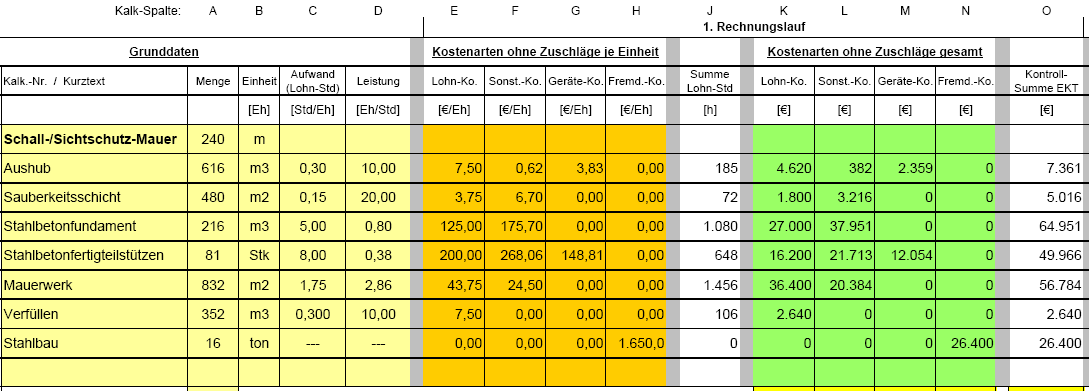 Aufgabenstellung / Angaben zur Kalkulation
1. Rechnungslauf
- notwendige Vorarbeiten
1. Rechnungslauf
- Berechnung der  Herstellkosten
1. Rechnungslauf
- Berechnung  der Angebotssumme
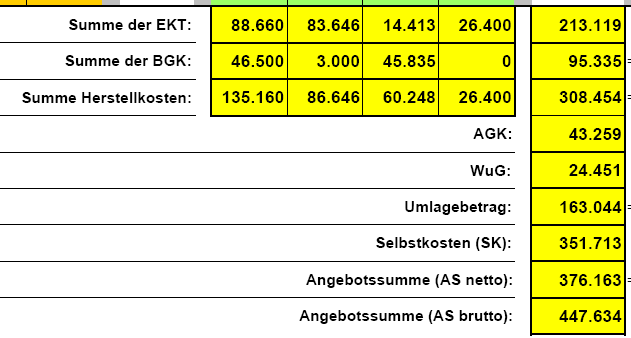 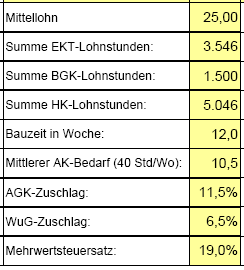 2. Rechnungslauf
- Ermittlung der Einheitspreise
Fragen?Fragen!
EP-Berechnung mittels 2. Rechnungslauf
Berechnung der Umlage

Für die EKT gilt:







Die gesamten Umlagekosten betragen:	
95.335,- + 43.259,- + 24.451,- = 163.045,- €

Diese werden auf die Basiskosten nach 
einem vorgegebenen / berechneten Schlüssel verteilt. Dieser „Umlage-Schlüssel“ wurde in der Aufgabenstellung bereits angebenen (siehe zuvor).
Einleitung und Eingliederung
Einleitung und Eingliederung
Aufgabenstellung / Angaben zur Kalkulation
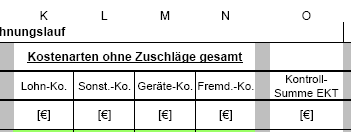 Basiskosten
1. Rechnungslauf
- notwendige Vorarbeiten
BGK-Anteil an den  Umlagekosten!
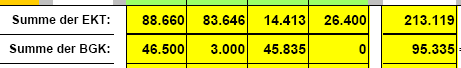 1. Rechnungslauf
- Berechnung der  Herstellkosten
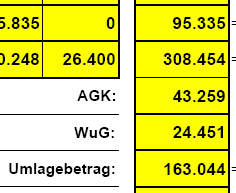 1. Rechnungslauf
- Berechnung  der Angebotssumme
2. Rechnungslauf
- Ermittlung der Einheitspreise
Fragen?Fragen!
EP-Berechnung mittels 2. Rechnungslauf
Berechnung der Umlage

Für die Umlage gilt:

Kostenart	Umlagefaktor	Aufschlag	Restumlage
			163.044,- €
Kosten NU	15,0%	3.960,- €	 159.084,- €			(= 26.400,- € x 0,15)
Gerätekosten	30,0%	4.324,- €	  154.760,- €			(= 14.413,- € x 0,30)
Sonstige Kosten	70,0%	58.552,- €	  96.208,- €
		 (= 83.646,- € x 0,70)
Lohnkosten 	108,5%	96.208,- €	  0,- €
		( 96.208,- / 88.660,-  = 108,5%)
Einleitung und Eingliederung
Einleitung und Eingliederung
Aufgabenstellung / Angaben zur Kalkulation
1. Rechnungslauf
- notwendige Vorarbeiten
Vorgabe!
1. Rechnungslauf
- Berechnung der  Herstellkosten
1. Rechnungslauf
- Berechnung  der Angebotssumme
2. Rechnungslauf
- Ermittlung der Einheitspreise
Gesucht!
Fragen?Fragen!
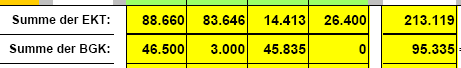 EP-Berechnung mittels 2. Rechnungslauf
Berechnung der Umlage










Beispiele:
Zeile 4: 	27.000,- x (1 + 1,085)	= 	56.295,-	€ 		
Zeile 5:	12.054,- x (1 + 0,300)	= 	15.670,-	€	
Zeile 6:	20.384,- x (1 + 0,700)	= 	34.653,-	€	
Zeile 8:	26.400,- x (1 + 0,150)	= 	30.360,- 	€ 	
Einleitung und Eingliederung
Einleitung und Eingliederung
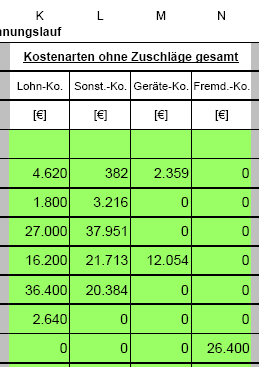 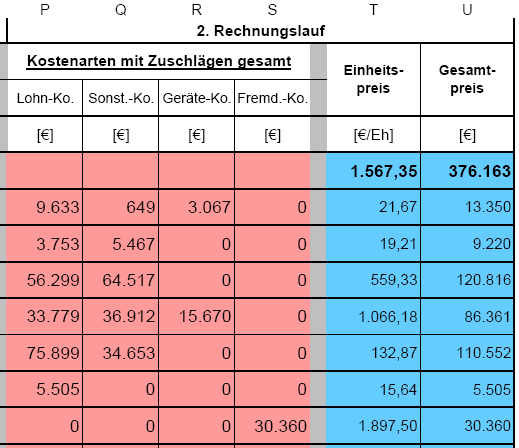 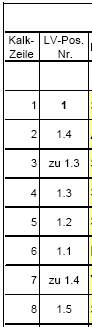 Aufgabenstellung / Angaben zur Kalkulation
1. Rechnungslauf
- notwendige Vorarbeiten
x
Umlagefaktor
=
1. Rechnungslauf
- Berechnung der  Herstellkosten
1. Rechnungslauf
- Berechnung  der Angebotssumme
2. Rechnungslauf
- Ermittlung der Einheitspreise
Fragen?Fragen!
EP-Berechnung mittels 2. Rechnungslauf
Berechnung der Einheitspreise











Beispiele:
Zeile 1:	(376.163,- €) / 240 m	= 1.567,35	€/m     
Zeile 2:	(9.633,-€ + 649,-€ + 3.067,-€) / 616 m3	= 	21,67	€/m3   	
Zeile 3: 	(3.753,- € + 5.467,- €) / 480 m2	= 	19,21	€/m2  
Zeile 8:	(30.360,- €) / 16 ton	=	1.897,50	€/ton  
Einleitung und Eingliederung
Einleitung und Eingliederung
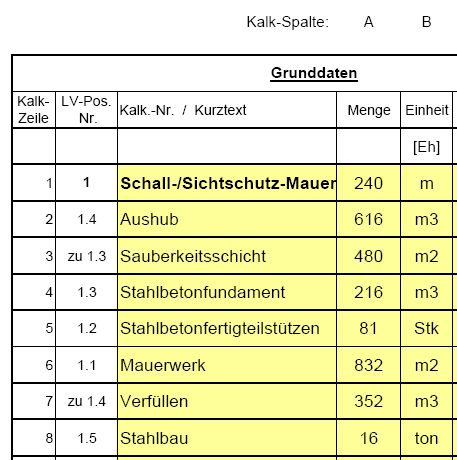 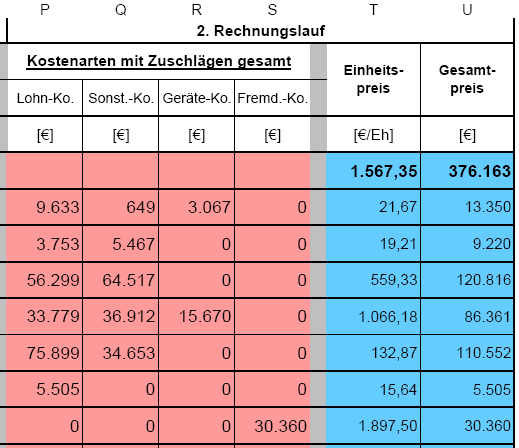 Aufgabenstellung / Angaben zur Kalkulation
1. Rechnungslauf
- notwendige Vorarbeiten
1. Rechnungslauf
- Berechnung der  Herstellkosten
1. Rechnungslauf
- Berechnung  der Angebotssumme
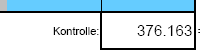 2. Rechnungslauf
- Ermittlung der Einheitspreise
Fragen?Fragen!
EP-Berechnung mittels 2. Rechnungslauf
Die gesamte Berechnung nach dem Kalkulationsschema sieht wie folgt aus:











Die Angebotssumme lässt sich aber auch ohne dieses Schema berechnen! Die Einheitspreise des LV können jedoch nur mit der detaillierten Umlage dieses Schemas ermittelt werden!
Einleitung und Eingliederung
Einleitung und Eingliederung
Aufgabenstellung / Angaben zur Kalkulation
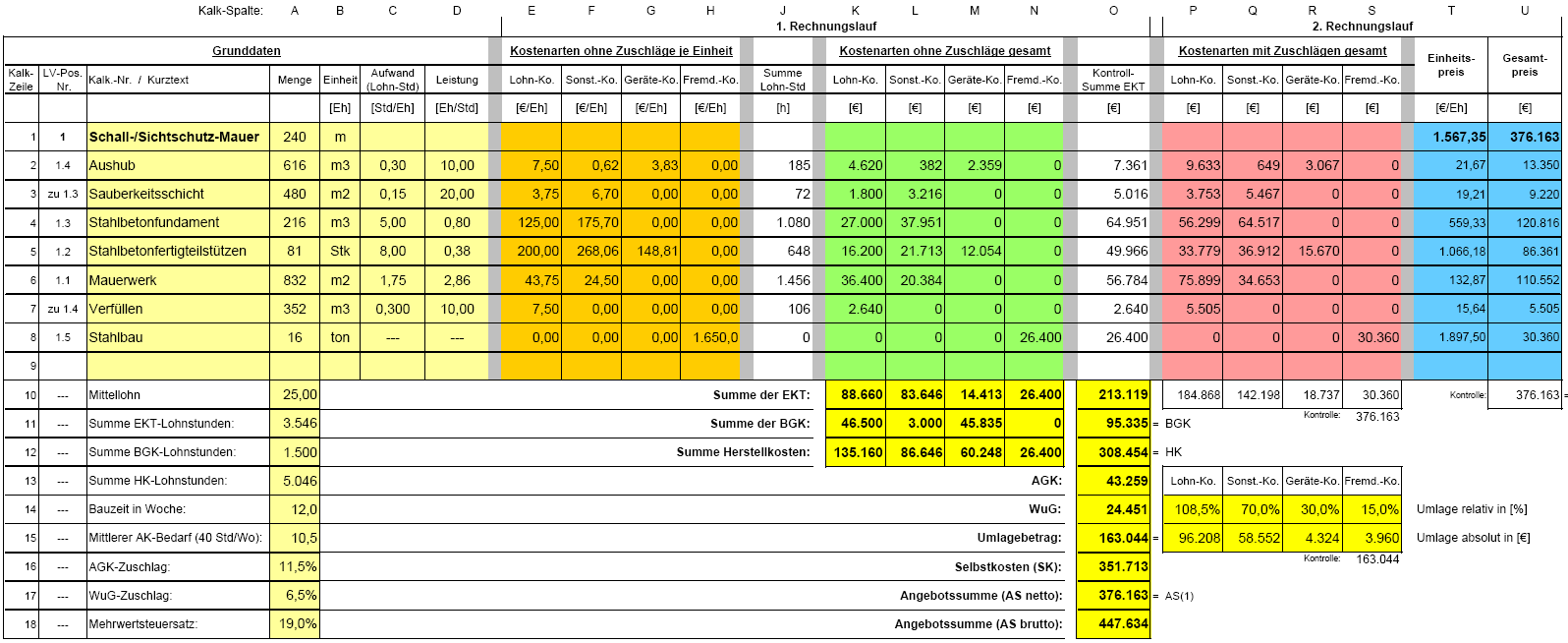 1. Rechnungslauf
- notwendige Vorarbeiten
1. Rechnungslauf
- Berechnung der  Herstellkosten
1. Rechnungslauf
- Berechnung  der Angebotssumme
2. Rechnungslauf
- Ermittlung der Einheitspreise
Fragen?Fragen!
EP-Berechnung mittels 2. Rechnungslauf
Die gesamte Berechnung nach dem Kalkulationsschema sieht wie folgt aus:
Einleitung und Eingliederung
Einleitung und Eingliederung
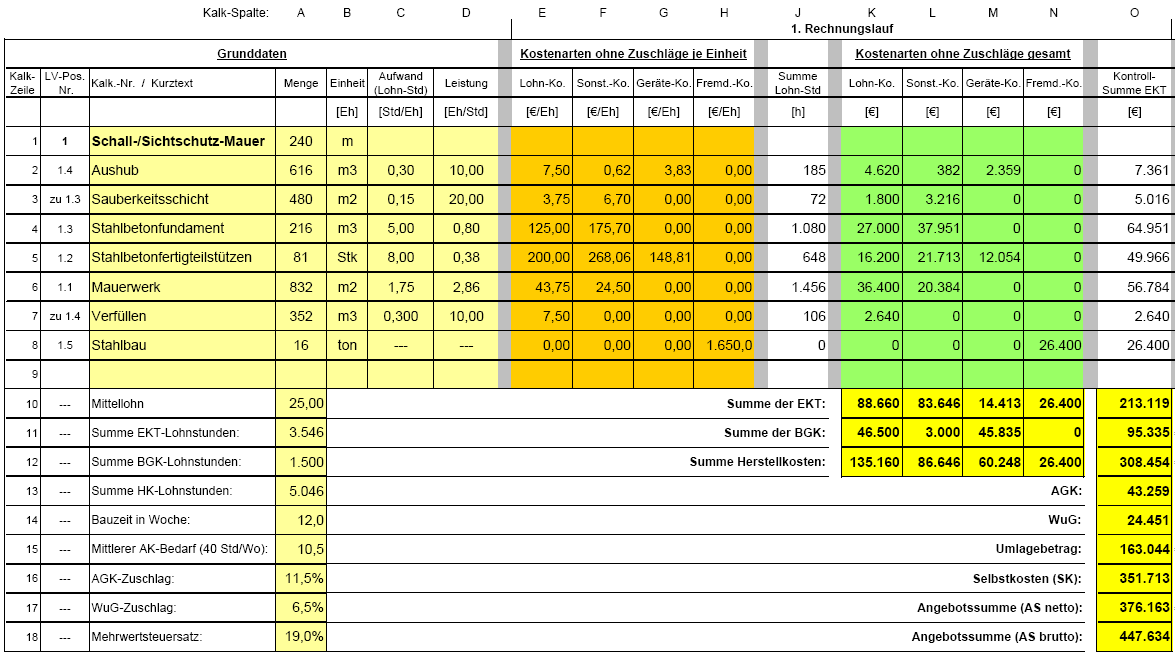 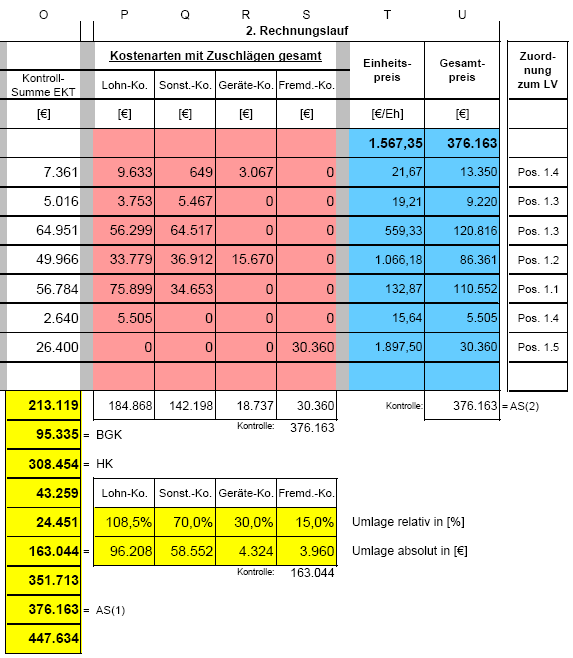 Aufgabenstellung / Angaben zur Kalkulation
1. Rechnungslauf
- notwendige Vorarbeiten
1. Rechnungslauf
- Berechnung der  Herstellkosten
1. Rechnungslauf
- Berechnung  der Angebotssumme
2. Rechnungslauf
- Ermittlung der Einheitspreise
Fragen?Fragen!
Zuordnung der einzelnen Kalkulationspositionen zum Kunden-LV!
EP-Berechnung mittels 2. Rechnungslauf
Berechnung des Preise im Leistungsverzeichnis (LV):

Aushub (616 m3; inkl. Verfüllen):
	13.350,- € + 5.505,- €	=	18.855,-	€
	18.855,- € / 616 m3	= 	30,61	€/m3

Betonfundamente (216 m3; inkl. Sauberkeitsschicht, Bewehrung, 			Schalung, Beton)
	9.220,- € + 120.816,- €	=	130.036,-	€
130.036,- € / 216 m3	= 	602,02	€/m3

Betonstützen (81 Stk)
	86.361,- € / 81 Stk	=	1.066,18	€/Stk

Mauerwerk (832 m2)
	110.552,- € / 832 m2	=	132,87	€/m2
Einleitung und Eingliederung
Einleitung und Eingliederung
Aufgabenstellung / Angaben zur Kalkulation
1. Rechnungslauf
- notwendige Vorarbeiten
1. Rechnungslauf
- Berechnung der  Herstellkosten
1. Rechnungslauf
- Berechnung  der Angebotssumme
2. Rechnungslauf
- Ermittlung der Einheitspreise
Fragen?Fragen!
EP-Berechnung mittels 2. Rechnungslauf
Ausschreibung / Leistungsverzeichnis für das Bauvorhaben „Schall-/Lärmschutzmauer“











Der Gesamtpreis ohne Mehrwertsteuer ergibt sich zu: 376.163,- €
Einleitung und Eingliederung
Einleitung und Eingliederung
Aufgabenstellung / Angaben zur Kalkulation
1. Rechnungslauf
- notwendige Vorarbeiten
1. Rechnungslauf
- Berechnung der  Herstellkosten
1. Rechnungslauf
- Berechnung  der Angebotssumme
2. Rechnungslauf
- Ermittlung der Einheitspreise
Fragen?Fragen!
Einleitung und Eingliederung
Einleitung und Eingliederung
… gibt es Fragen zu diesem Abschnitt?
Aufgabenstellung / Angaben zur Kalkulation
1. Rechnungslauf
- notwendige Vorarbeiten
1. Rechnungslauf
- Berechnung der  Herstellkosten
1. Rechnungslauf
- Berechnung  der Angebotssumme
2. Rechnungslauf
- Ermittlung der Einheitspreise
Fragen?Fragen!
Einleitung und Eingliederung
Einleitung und Eingliederung
Aufgabenstellung / Angaben zur Kalkulation
1. Rechnungslauf
- notwendige Vorarbeiten
Ende der Vorlesung  -  Danke für Ihre Aufmerksamkeit!
1. Rechnungslauf
- Berechnung der  Herstellkosten
1. Rechnungslauf
- Berechnung  der Angebotssumme
2. Rechnungslauf
- Ermittlung der Einheitspreise
Fragen?Fragen!